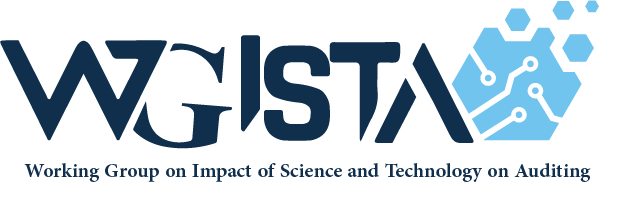 Progress Update Report
Presented by: Mazen AlAkkad –  2nd October, 2023
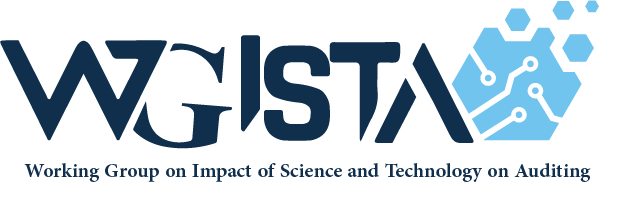 AGENDA
About The WGISTA
The WGISTA Objectives
The WGISTA 2022-2023 Work Plan
The WGISTA Progress Updates
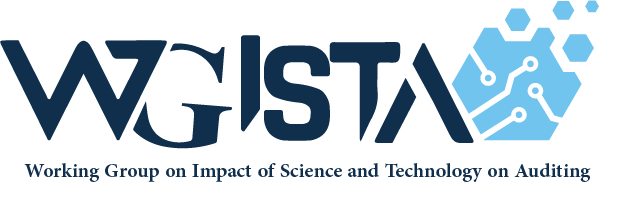 A. The Evolution of WGISTA
Discussion at 2018 INTOSAI Governing Board meeting

Needs for WGISTA 
How to audit governments’ implementations of these emerging technologies 
How to benefit from these technologies in conducting our own work as public sector auditors

a Task force was created to draft ToRs of WGISTA
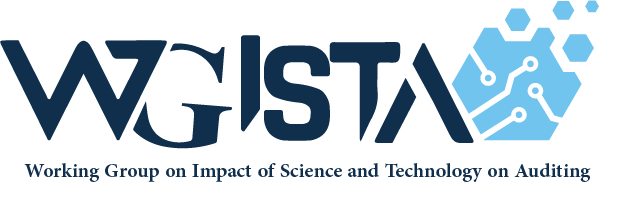 A. The Evolution of WGISTA
The Task force was co-led by SAI UAE and SAI USA and its other participants included:
American Institute of Certified Public Accountants
Audit Board of the Republic of Indonesia
China National Audit Office
Institute of Internal Auditors
INTOSAI Development Initiative
Office of the Comptroller and Auditor General of India



Organization for Economic Cooperation and Development
Pacific Association of Supreme Audit Institutions
United Nations Department of Economic and Social Affairs
World Bank
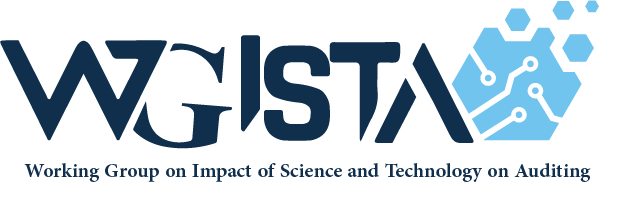 A. About The WGISTA
Annual 
Meetings
Inaugural 
Meeting
26 Members
11 observers
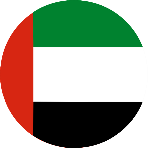 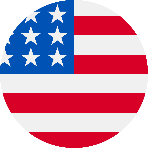 2019
The 2nd annual meeting (virtual) was held in October 2021. 
The 3rd annual meeting and 1st seminar were held in December 2022 in Abu Dhabi, UAE.
Virtual Inaugural meeting held in 16th September, 2020
SAI UAE is Chair
 and
 U.S. GAO is Vice-Chair
26 members including Chair & Vice Chair, and 11 observers 
Well represented from across INTOSAI regions 
Professional bodies like AICPA, IIA as observers
Established
at INCOSAI 2019
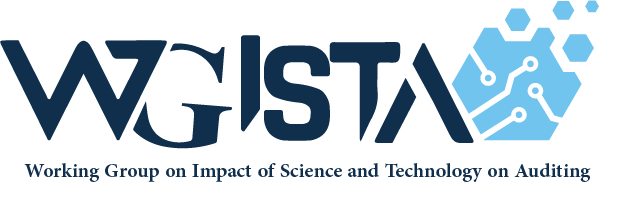 B. The WGISTA Objectives
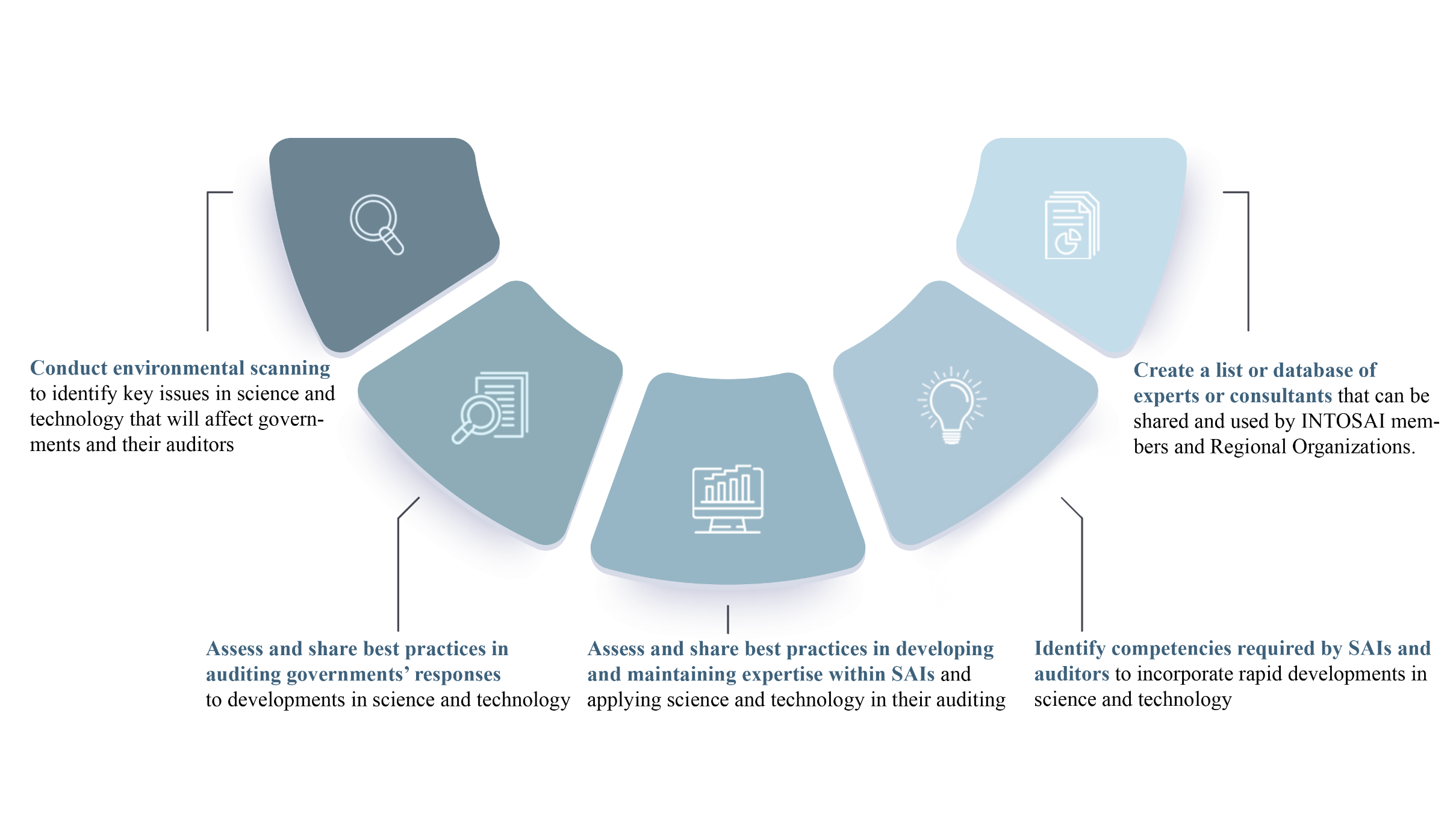 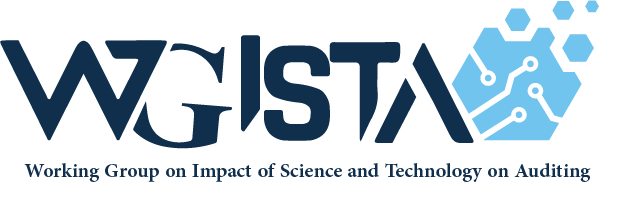 C. The WGISTA 2022-23 Work Plan
Webinars
a Seminar
3rd Annual Meeting  
The WGISTA products
4th Annual Meeting
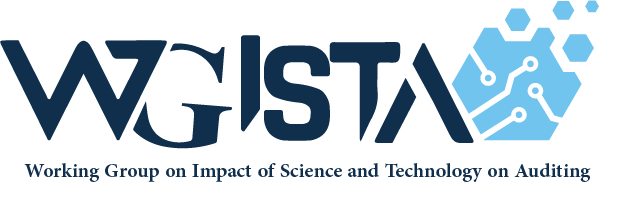 D. The WGISTA Progress Updates
2022 Webinar
WGISTA’s first webinar was held in June 2022
Title of Webinar: “Adopting Digital Mindset for Audit and Fighting Corruption”
Organized and hosted by SAIUAE
Topics discussed: 
“Innovating Digital Capabilities to Strengthen Oversight Capacities”
“Preparing for the Age of Post 4th Industrial Revolution”
“Impact of technology on Developing and Implementing anti-corruption policies and measures”
Webinar recording is available on WGISTA website
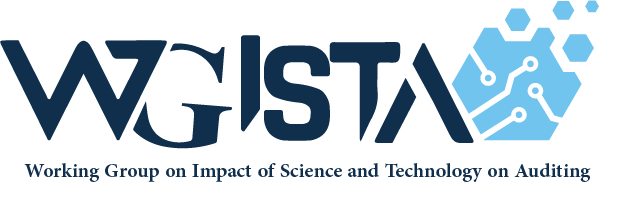 D. The WGISTA Progress Updates
3rd Annual Meeting and 1st Seminar
WGISTA’s third annual meeting and 1st seminar were held in December 2022
Title of Seminar: “AI, Innovation, Governance and Auditing : Challenges and Opportunities”
Organized by SAI UAE
Topics discussed in the Seminar:  
“ SAI UAE’s Strategic Alignment with Advanced Technology Driven Auditing”
 “ Supporting the U.S. Congress on Emerging Science and Tech Issues” 
“ UAE Government Digital Procurement Policy and Procurement Platform”
“ Opportunities and Challenges of Big Data Application in China’s Financial System Audit”
“ UAE Central Bank Digital Currency- Cyber Security”
“UAE’s Blockchain Ecosystem”
Meeting and Seminar recording is available on WGISTA website
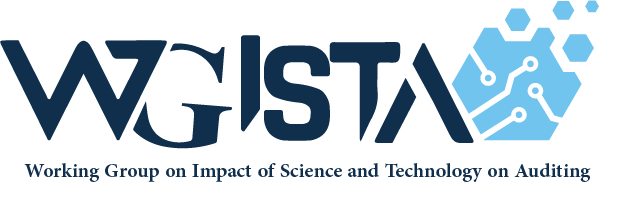 D. The WGISTA Progress Updates
2023 Webinar
WGISTA’s Second webinar was held in July 2023
Title of Webinar: “The Future of Auditing: Unveiling Emerging Tech Tools”
Organized by U.S. GAO and SAI UAE
Topics discussed:  
“ Brain-Computer Interfaces, Digital Twins, Generative AI”
 “ Implications of Blockchain in the Field of Audit ”	
 “ Global Perspectives: S&T Policy Organizations around the World ”
 “ Leveraging of Technological Advancements ” 	
Webinar recording is available on WGISTA website
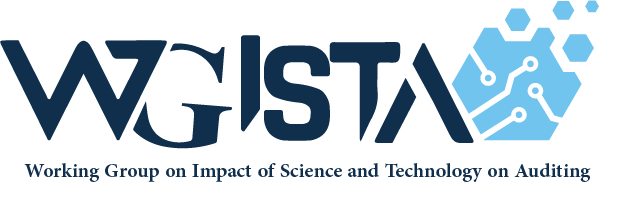 D. WGISTA Progress Updates
Product 1: Environment Scan report on SAI capabilities in emerging technologies and auditability in the public sector. 
Project lead and team:
SAI UAE and U.S. GAO 
Aims to understand the landscape of emerging technologies from a public sector auditor’s perspective, to have insight into how SAIs are faring with respect to these technologies and to get expert views on best approaches to mainstream these technologies in public sector auditing. 

Research Methods:
Literature Review
Environment Scanning Survey of Supreme Audit Institutions
Experts Interviews
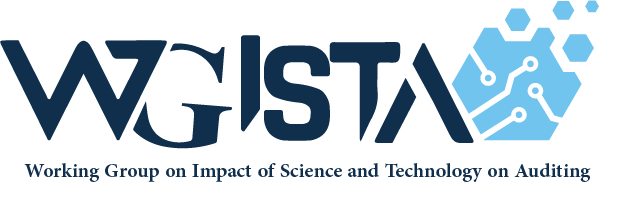 D. WGISTA Progress Updates
Product 2: Emerging technologies applications in developing and maintaining expertise within supreme audit institutions in the use of science and technology in Auditing. 
Project Team:
SAI Chile (Lead)
SAI India
SAI Philippines 
SAI Thailand
SAI Pakistan
SAI Vietnam

Aims to provide SAIs with insights into the potential applications and benefits of the emerging technologies in the field of audit
Research Methods:
Bibliographic research, online research, experts interviews
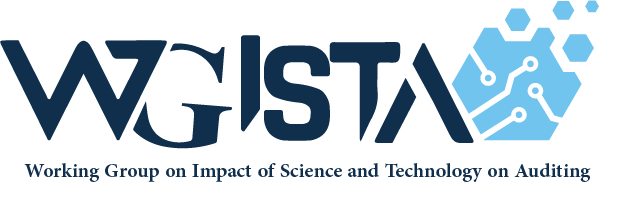 D. WGISTA Progress Updates
Project 3: Create a list or database of experts/consultants (on Advanced and Emerging Technologies) that can be shared and used by INTOSAI members and Regional Organizations.
 	
Project Team: 
SAI UAE (Lead)
SAI Estonia
SAI China
SAI Kenya
SAI Hungary 

Aims to provide a platform of experts and knowledgeable resources in emerging and advanced technologies from SAIs to those SAIs in need of expert discussion and advice.
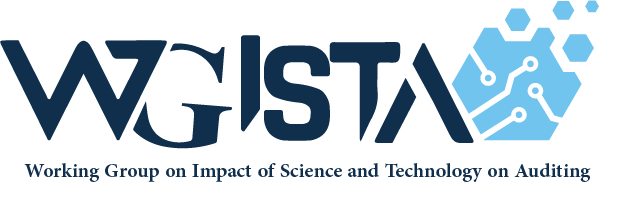 D. WGISTA Progress Updates
WGISTA Upcoming Event

4th  Annual Meeting, 
Scheduled on 6 - 7 November 2023, in Abu Dhabi, UAE
Thank You